10. War and Peace
War and peace
There are three main approaches to the issues surrounding war and peace:
Just War theory – states can have moral justification for going to war and sometimes war is morally right.
Realism – says that basically ethics has nothing to do with war. War is often necessary to promote security, survival and economic growth.
Pacifism – it is right to apply ethics to war and ask whether the war is just, but the answer will always be the same: war is always wrong and there is always some better solution than fighting.
Just War theory
Just War theory is probably the most influential approach to issues of war and peace. 
It is constantly being refined and redeveloped and has even been codified into contemporary international laws governing armed conflict, such as the United Nations Charter and The Hague and Geneva Conventions.
Just War theory
Just War theory can be divided into three parts:

Jus ad bellum concerns the justice of resorting to war in the first place.
Jus in bello concerns the justice of conduct within the war.
Jus post bellum concerns the justice of peace agreements and the ending of the war.
Jus ad bellum
Just War theory demands that for war to be justified a state must fulfil each of the following six requirements . . .
Jus ad bellum
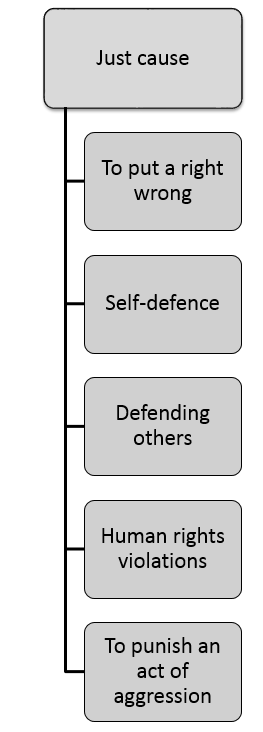 1. Just cause
Jus ad bellum
2. Legitimate authority
A state may only go to war if the decision has been made by the appropriate authorities. 

3. Right Intention
Having a reason to go to war is not enough – the actual motivation must be moral. 

4. Likelihood of Success
Deaths and injuries incurred in a hopeless cause are not morally justifiable.
Jus ad bellum
5. Proportionality
In war weapons should be proportionate to the aggression.

6. Last resort
According to Just War theory, the use of force can only be justified as a last resort, when all other means of resolving the conflict have been tried.
Jus in bello
Jus in bello refers to justice in war, to right conduct in the midst of battle. 

There are several rules of Jus in bello, but the first two are considered the most important.
1. Proportionality
2. Discrimination and non-combatant immunity
3. Obey all international laws on weapons
4. Fair treatment of prisoners of war
5. No means mala in se (evil in themselves)
6. No reprisals
Jus post bellum
Jus post bellum refers to justice during the ending of war. 
It helps to ease the move from war to peace. 
This is a new approach to war and, if applied correctly, could lead to fewer wars.
Jus post bellum
1. Proportionality
2. Discrimination
3. Rights vindication
4. Punishment
5. Compensation
6. Rehabilitation

Finally, Jus post bellum requires time; it cannot be achieved overnight or even in a few years, as the situation in Afghanistan shows, but it can be achieved in the end, as modern Germany and Japan testify.
Strengths of Just War theory
Just War theory defines the conditions under which violence may be used and it combines the wisdom of thinkers and philosophers from many centuries.
It is a flexible theory, and grows and develops with the times.
Just War theory recognises the necessity of action against an aggressor.
Just War theory allows defence of the defenceless.
Strengths of Just War theory
Just War theory does not allow acts of war simply because they are thought to be in the interest of one nation.
Weapons of mass destruction may change Just War theory, but we still need to consider their use within a moral framework.
In spite of difficulties with the individual principles, Just War theory remains a universal theory.
Weaknesses of Just War theory
Just War theory says that violence is permitted, but morality must always oppose deliberate violence.
Just War theory is unrealistic, as the strong and powerful will always win.
The conditions are too simplistic and ambiguous to apply in practice.
Weapons of mass destruction demand a different approach, as they break all the basic rules.
Terrorism demands a different approach, as terrorists take no notice of the rules.
Many wars are only considered just in hindsight.
Realism
Realists argue that war is a non-moral activity – actions such as killing, maiming or stealing may be wrong for individuals, but have no application to nations in times of war. 
So if a state is thinking of going to war with another state, it does not have to have moral reasons before actually starting a war. 
Neither can the warring nations be criticised for how they fight the war.
Realism
They give a number of reasons, including:

There is no real moral authority over nations telling them how to act.
To survive, a nation has to look after its own interests.
The threat of war and war itself make it impossible for any nation to do anything but act in its own interest – there is no time to do anything else.
Christian realism
According to Reinhold Niebuhr, whose Christian Realism was influential in the USA from the late 1930s to the 1960s, it is impossible fully to achieve ethical ideals because sin is present in everyone and in every action, especially self-interest and the desire to control other people.
Pacifism
Pacifists reject all war in favour of peace. Conflicts between nations should be settled by international gatherings such as the UN. 
The use of force is always wrong, even in self-defence, and so pacifism rejects both the Just War theory and Realism.
Absolute Pacificism
Absolute Pacificism says it is never right to kill another human being, no matter what the consequences of not doing so might be, even loss of life. 
This may be a religious belief or even a secular one. 
Absolute pacifists see violence as totally unacceptable.
Religious Pacifism
In the West, pacifism is rooted in Christianity and was particularly strong in the early Church. 
It looked to the Gospels, which record that Jesus called his followers not to violence, but to sacrificial love. 
Jesus taught that we must love our enemies, do good to those who hate us and `Blessed are the peace­makers’ (Matthew 5:9).
Religious Pacifism
These themes are rooted in the Jewish prophetic tradition, and followers of Jesus see both his ministry and his sacrificial death as a continuation and a fulfilment of that tradition, which must be carried on by his followers. 
The early Christians saw Jesus' commands as a prohibition on the bearing of arms, and so they refused to join the Roman army. 
A profound change in the Christian attitude to war came at the time of the emperor Constantine, and from this time pacifism has been a minority view within the Christian Church.
Contingent Pacifism
Contingent Pacifism is not opposed to war on absolute grounds, but on contingent grounds – war as we know it cannot be waged in a morally acceptable way. 
In other words, all wars today involve killing of the innocent, and this is morally unjustifiable.
Contingent pacifists accept wars in some circumstances, such as self­defence and defence of others, but the innocent must always be protected.
Contingent Pacifism
So wars are justifiable in theory, but not in practice. 
Contingent pacifists need to look at each case to see if there are justifiable ways to fight the war. 
However, it is not possible to know in advance whether a proposed war will be able to be conducted rightly – without killing the innocent.
Finally, Contingent pacifists are against violence and war in principle, but accept that there may be times when war is the lesser of two evils.
Preferential Pacifism
Preferential Pacifism is a preferential option over violence. 
Preferential pacifists choose this option partly because war has been so destructive historically. 
This position in the twentieth century has been linked to economic justice as a basis for peace. 
In Populorum Progressio, in 1967, Pope Paul VI wrote: `To struggle against injustice is to promote the common good. Peace is not just the absence of war.’
Preferential Pacifism
This was also the basis of the Catholic Workers' Movement and the views of its leaders, such as Dorothy Day, and led to what has become known as `the preferential option for the poor’ – social injustices, inequality and lack of human dignity are seen as militating against social and international peace.
Strengths of pacifism
Pacifism is clear-cut – it opposes all forms of violence.
Pacifism follows the teachings of Jesus, which pacifists see as ignored by Just War theory.
It follows the historical position of the early Christians.
It promotes the absolute value of human life.
Weaknesses of pacifism
We do not live in a world based on pacifism and, as G.E.M. Anscombe points out, pacifism is wrong because it denies the right of self-defence.
The state has a duty to protect its citizens.
Pacifism allows evil to dominate.